Landshut University of Applied Sciences
Teaching – Learning - Research
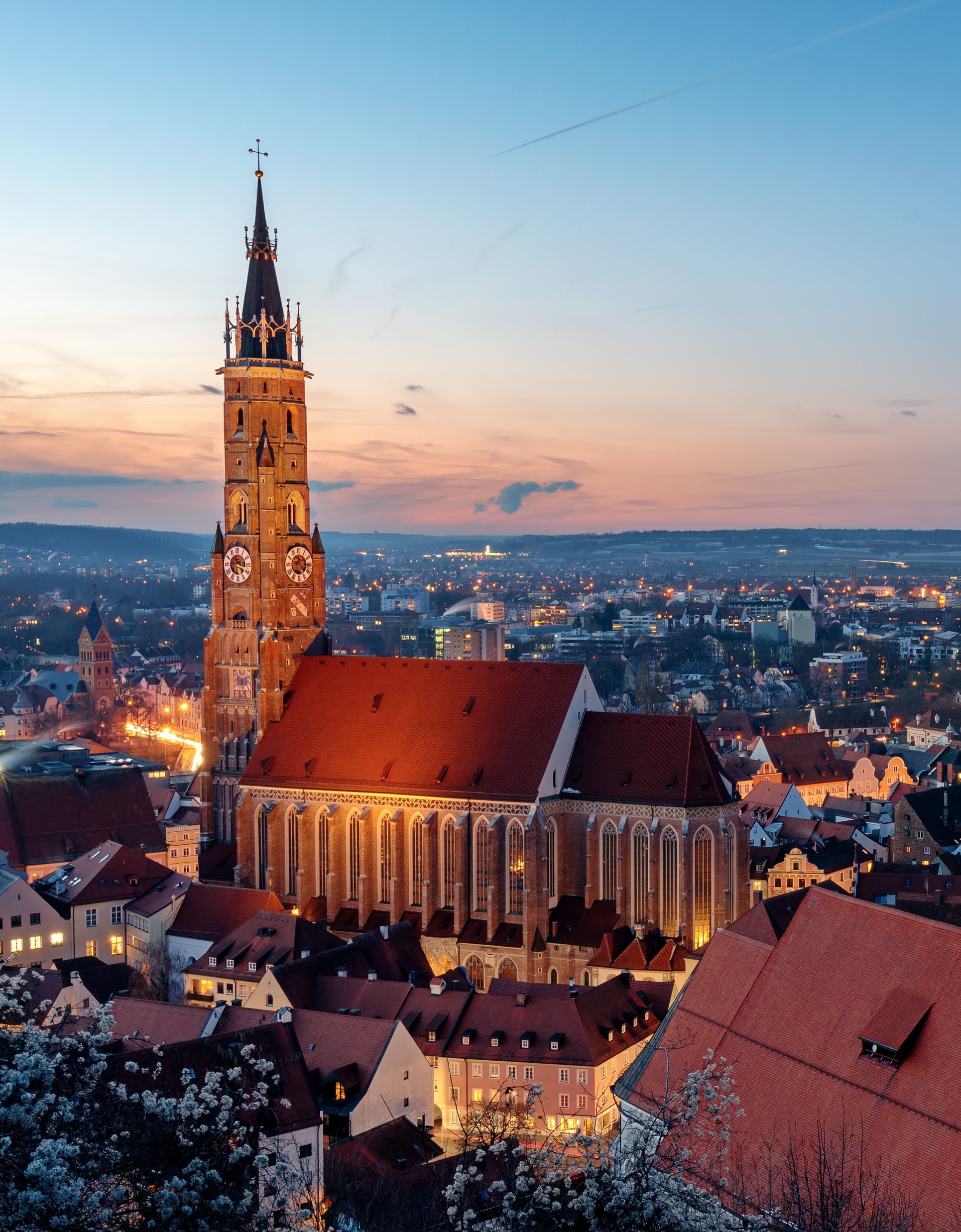 Landshut and theuniversity
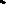 Landshut as an Economic Region
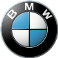 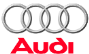 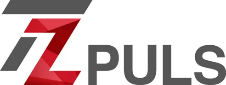 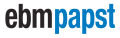 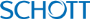 Landshut
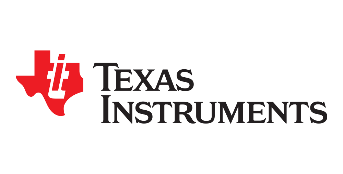 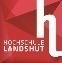 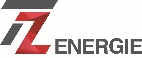 Munich Airport
0
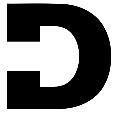 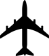 Munich
25.06.2024
3
[Speaker Notes: Anbindung an Europäische Metropolregion München 
Mitglied der Europaregion Donau-Moldau
Nähe zum Münchener Flughafen
Hervorragende Infrastruktur
Gutes Investitionsklima
Wirtschaftliche Prosperität sehr niedrige Arbeitslosigkeit (3,2%)]
Landshut Universityin Figures
3rd
on MeinProf.de
BUSINESS ADMINISTRATION
6
faculties
ELECTRICAL AND INDUSTRIAL ENGINEERING
courses
(some can also be studies part-time and/or while working)
57
COMPUTER SCIENCE
134
professors
MECHANICAL AND CIVIL ENGINEERING
290
other staff
INTERDISCIPLINARY STUDIES
4.370
students (summer semester 2024)
SOCIAL WORK
25.06.2024
4
[Speaker Notes: Mittelgroße Hochschule, Persönlicher Kontakt zwischen Lehrenden und Studierenden
Viele internationale Partneruniversitäten
24 Stunden Bibliothek, Sprachenzentrum
Gut ausgestattete Labore
Verschiedene Studentenorganisationen: WingLa, Unicon, Campus Landshut, LA eRacing, Enactus, UNICEF Hochschule Landshut 
Viele Veranstaltungen (Akademische Abschlussfeier, Gründernacht, Nach der Wissenschaften …)
Hervorragende Evaluationen (Platz 1 auf MeinProf.de)
 Ideales Umfeld für ein erfolgreiches Studium
Beispiele für Studiengänge:
BW – Betriebswirtschaft Bachelor, Personalmanagement Master
ETWI – Wirtschaftsingenieurwesen Bachelor (auch berufsbegleitend, Verweis auf Institut für Weiterbildung), Elektrotechnik Master
Informatik – Wirtschaftsinformatik Bachelor, Systems and Project Management MBA
Maschinen- und Bauwesen – Energie- und Leichtbautechnik Bachelor, Leichtbau und Simulation Master
Soziale Arbeit – Soziale Arbeit in der Kinder- und Jugendhilfe Bachelor, Klinische Sozialarbeit Master 
Interdisziplinäre Studien – Ingenieurpädagogik Bachelor, Gebärdensprachdolmetschen Bachelor]
Landshut UniversityInternational
INTERNATIONAL PARTNER UNIVERSITIES
global
~    83
~   140
OUTGOING STUDENTS
worldwide
~    60
exchange/ 
double Degree
INCOMING EXCHANGE STUDENTS
~   335
foreign full time students
INCOMING DEGREE STUDENTS
~    18
GUEST LECTURERS
financially supported
25.06.2024
5
historY
1978	Establishment with departments of Business Administration 	and Social Work
1983	Opening of the Faculty of Engineering with courses in 	Electrical Engineering and Mechanical Engineering 	(separate faculties since 1990)
1993	Computer Science program introduced 
	(separate faculty since 2001)
2002	Establishment of the Cluster for Lightweight Design and 	Centre of Excellence
2011	Establishment of the Technology Centre for Energy (TZE)
2012	Strategic development plan revised
2013	Establishment of the Institute of Interdisciplinary Learning 	(since 2016: Faculty of Interdisciplinary Studies)
2014	Student numbers exceed 5,000 for the first time
2015	Co-founding of the INDIGO network (Internet and Digitization 	Eastern Bavaria)
25.06.2024
6
[Speaker Notes: 1978 	Gründung mit Fachbereichen Betriebswirtschaft und Sozialwesen
1983	 Einrichtung der technischen Fakultät mit den Studiengängen Elektrotechnik und Maschinenbau (ab 1990 eigenständige Fakultäten)
1993 	Studiengang Informatik (ab 2001 eigenständig)
2002	 Gründung Leichtbau-Cluster und -Kompetenzzentrum
2011 	Eröffnung Technologiezentrum Energie
2012 	Überarbeitung Strategische Ausrichtung
2013	 Gründung Institut für Interdisziplinäres Lernen (=> Fakultät ab 15.03.2016), Beteiligung am Wissenschaftszentrum in Straubing 	
2014	 erstmals über 5.000 Studierende, Entwicklung neuer differenzierender Studiengänge
2015	 Mitgründung Netzwerk INDIGO (Internet und Digitalisierung Ostbayern)]
historY
2016	Establishment of the Technology Centre for Production 	and Logistics Systems (TZ PULS)
2017	Opening of the new A-building
2020	Official opening of the latest learning environment 	Tirschenreuth
2022	Official opening of the new canteen
2023	Start International Campus in Dingolfing
	Establishment of two doctoral centers ‘Digital Technologies 	and Their Application‘ and ‘Digital Innovations for a Changing 	Society’
 	Co-Creation of the MedicalCampus Lower Bavaria and 	opening of a new lab building (sustainable modular wood 	construction)
2025 	Development of the new course Architecture
25.06.2024
7
[Speaker Notes: 2016	Gründung zweites Technologiezentrum TZ PULS
2017	Eröffnung des neuen A-Gebäudes
2019 	Spatenstich für den Neubau der Mensa
2020 	Eröffnung des neuen Lernorts Tirschenreuth
2022 	Eröffnung der neuen Mensa
2023 	Start International Campus in Dingolfing
	Aufbau der zwei Promotionszentren „Digitale Technologien 	und ihre Anwendung“ und „Digitale Innovationen für eine sich 	wandelnde Gesellschaft“
	Aufbau des neuen Studiengangs Architektur]
Milestones in 2023
Rising student numbers
Landshut University is appealing
Two doctoral centers
 ‘Digital Technologies and Their Application‘ and 
‘Digital Innovations for a Changing Society’
Landshut University makes history
Development of the new course Architecture
Landshut University educates much needed specialists in our region
International Campus Dingolfing: 
Sustainable Operations and Business (SIOB)
Landshut University acts on a regional and international level
Medical Campus Lower Bavaria (MCN)
Landshut University establishes courses of Human Medicine
25.06.2024
8
[Speaker Notes: Wir sind attraktiv  - Unsere Studierendenzahlen steigen (4779 im WS 2023/24)

Wir haben als eine der ersten Hochschulen das bisher Universitäten vorbehaltene Promotionsrecht erhalten - damit schreiben wir Geschichte
		Beteiligung an den neuen Promotionszentren
		„Digitale Technologien und ihre Anwendung“ 
		„Digitale Innovationen für eine sich wandelnde Gesellschaft“

Wir bilden dringend benötigte Fachkräfte in unserer Region aus – damit Binden wir sie an die Region 
		Aufbau des neuen Studiengangs Architektur

Wir agieren Regional und International zugleich – Start des Internationalen Campus in Dingolfing
		Pionier: Englischsprachiger Studiengang Sustainable Operations and Business (SIOB) in enger Kooperation mit der Industrie

Das Studium der Humanmedizin kommt nach Landshut – Wir sichern und Verbessern die Gesundheitsversorgung in der Region 	
		Offizielle Beteiligung am im Aufbau befindlichen MedizinCampus Niederbayern (MCN)]
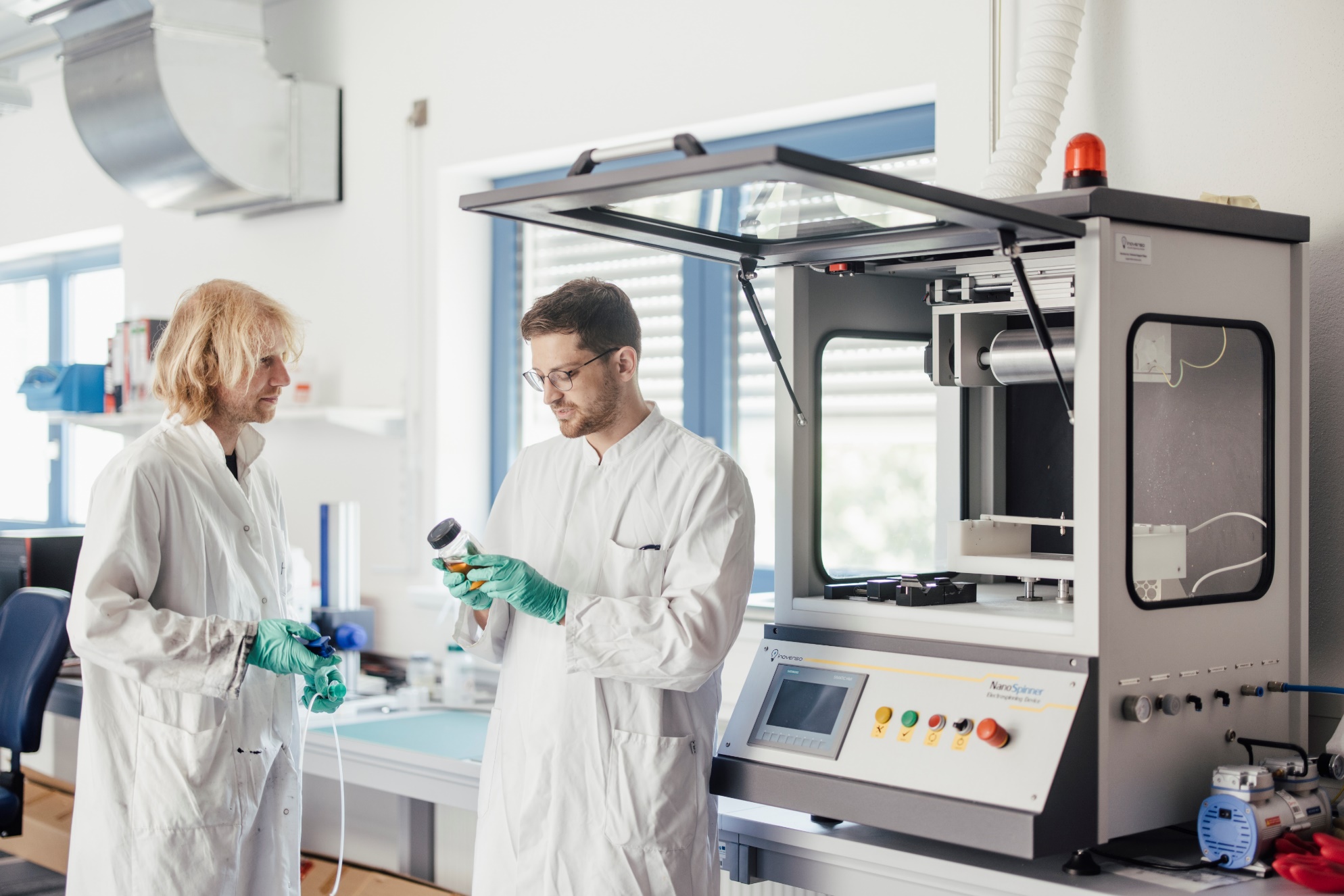 Research and Transfer
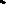 Research And Transferin Figures
RECTORS' CONFERENCE RESEARCH MAP (HRK)
3
Focus:Automotive – Energy - Social Change and Cohesion Research
DOCTORATES
Collaborative doctorates
>40
TZ Energie
TZ PULS
TECHNOLOGY CENTRES
2
Lightweight Design,
Microsystems Technology,
Medical Technology
CLUSTER/NETWORKS
3
4
INSTITUTES
3 Internal Institutes1 Affiliated Institute
TRANSFER EVENTS
Regional
>60
25.06.2024
10
Applied research and Transfer
Research Projects
Largely funded by the public sector
Some involving industry and other organisations


Industrial Projects
Financed by companies
Results are applied directly within the company


Knowledge and Technology Transfer
Exchange with companies and institutions
Generating know-how for mutual benefit
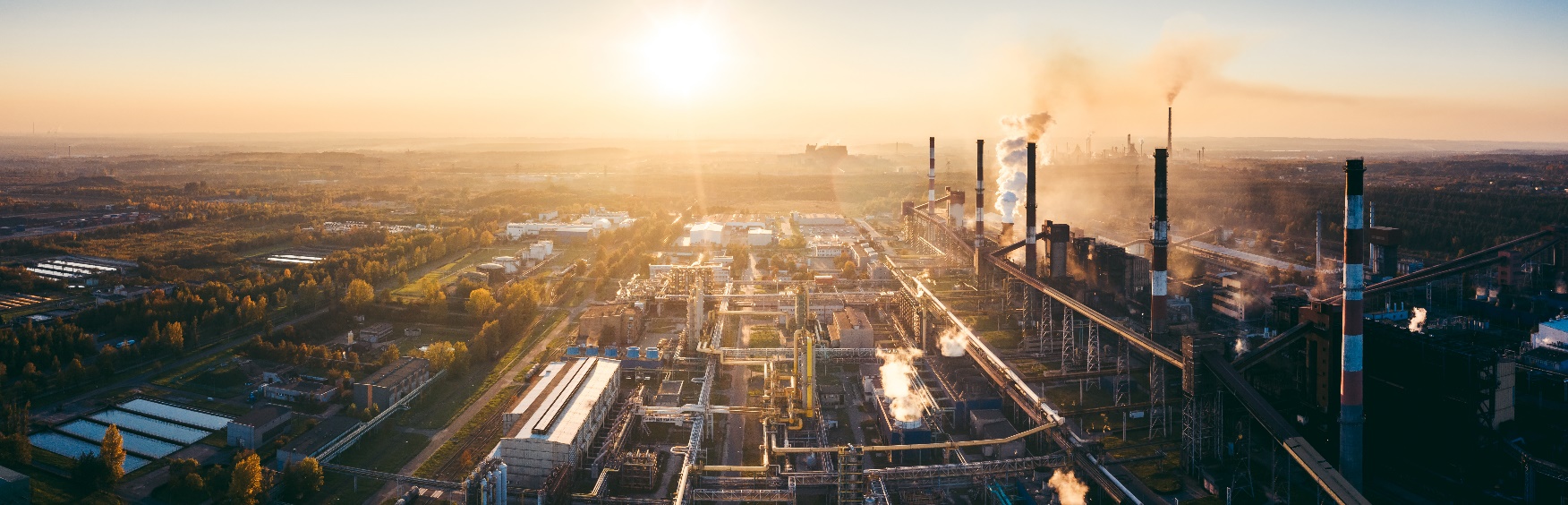 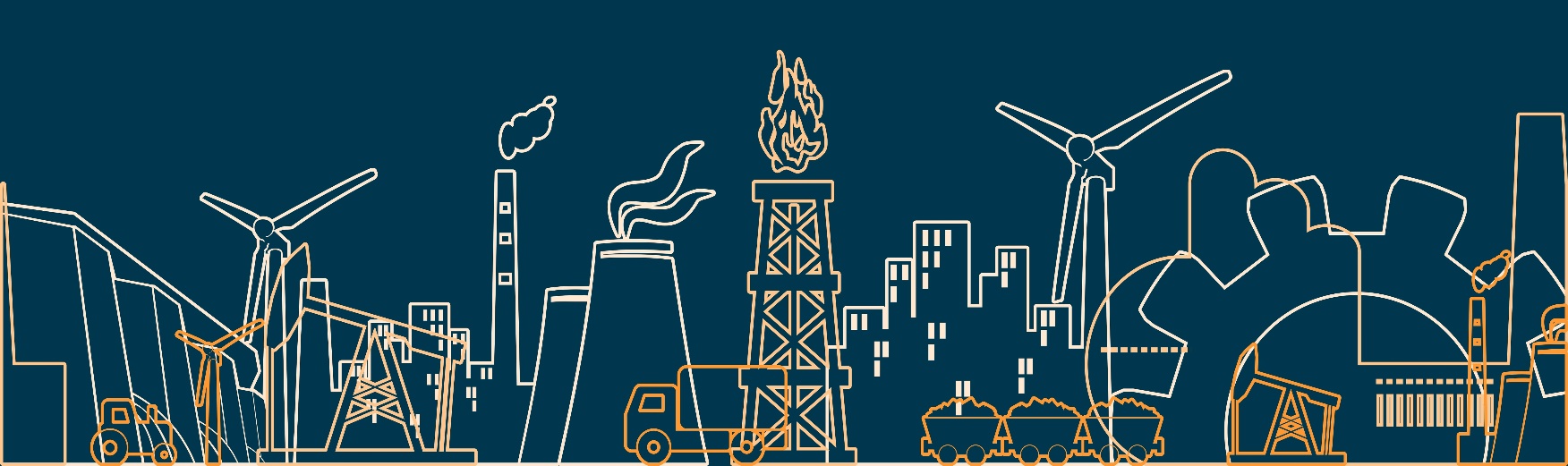 25.06.2024
11
Research And Transfer
Institute for Social Change and Cohesion Research
Institute for Systemic Energy Consulting GmbH

CLUSTERs
Centre of Excellence for Lightweight Design
Microsystems Technology
Medical Technology Network

Technology Centres
Technology Centre for Energy (Ruhstorf)
Technology Centre for Production and Logistics Systems (Dingolfing)
25.06.2024
12
[Speaker Notes: Technologiezentrum Energie -> Energiespeicher, -effizienz, Netz- und Systemintegration, dezentrale EnergiesystemeTechnologiezentrum Produktions- und Logistiksysteme -> Ressourceneffizienz, Industrie 4.0 (Einsatz von Real Time Location Systemen in der Produktion, Fabrikplanung, Werteorientierung in der Produktion, …)
Leichtbau-Cluster -> Netzwerk von Unternehmen, Forschungsinstitutionen und Dienstleistern. Fördert branchenübergreifende Zusammenarbeit in Leichtbautechnologien. Bsp Leichtbaumetalle, Kunststoffe, Leichtbaukonstruktion, Fertigungstechnologien …
Cluster Mikrosystemtechnik -> Vernetzen von Wirtschaft und Forschung, Bsp. Automobilinformatik, Kommunikationstechnik, Intelligente Sensorik …
Netzwerk Medizintechnik -> Partner aus Medizin, Wissenschaft und Politik. Vor allem medizinische Applikationen, Bsp minimalinvasive Diagnose- und Therapieverfahren]
Institutes AND Facilities
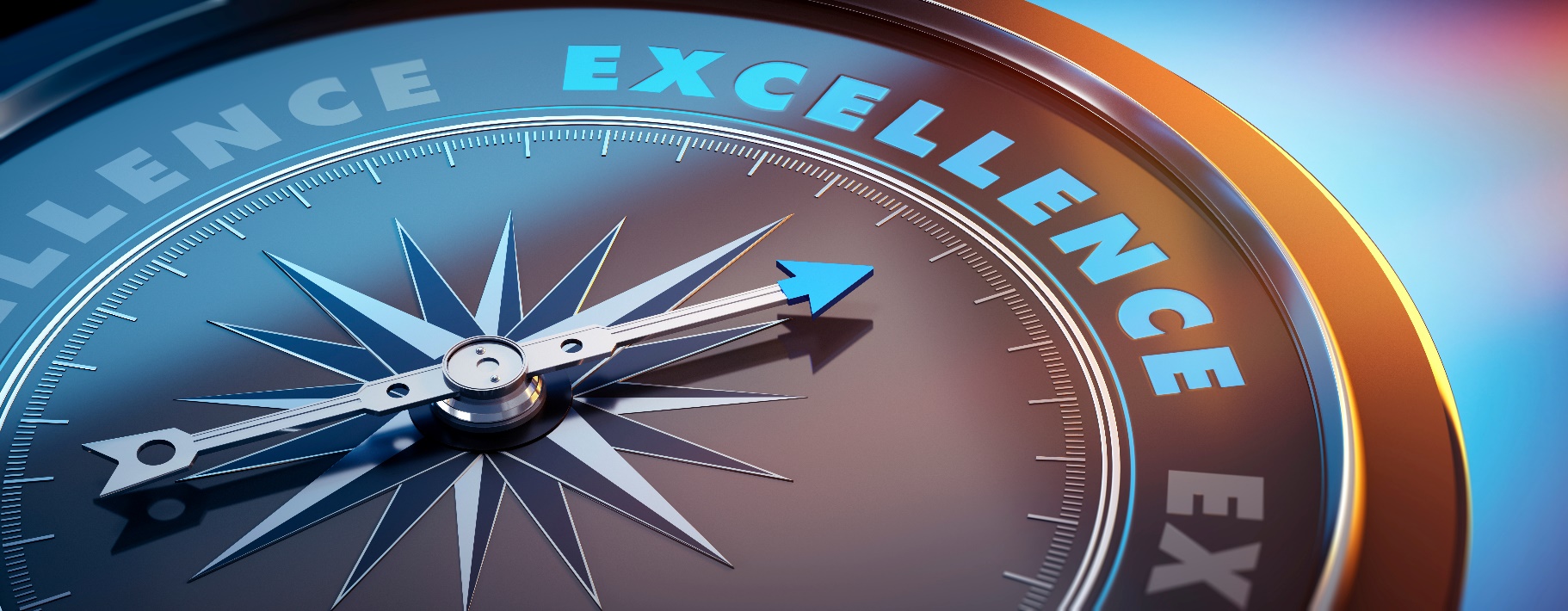 Centre of Excellence for Lightweight Design
Institute for Social Change and Cohesion Research
Institute for Data and Process Science
Technology Centre for Energy (TZE), Ruhstorf
Technology Centre for Production and Logistics Systems (PULS), Dingolfing
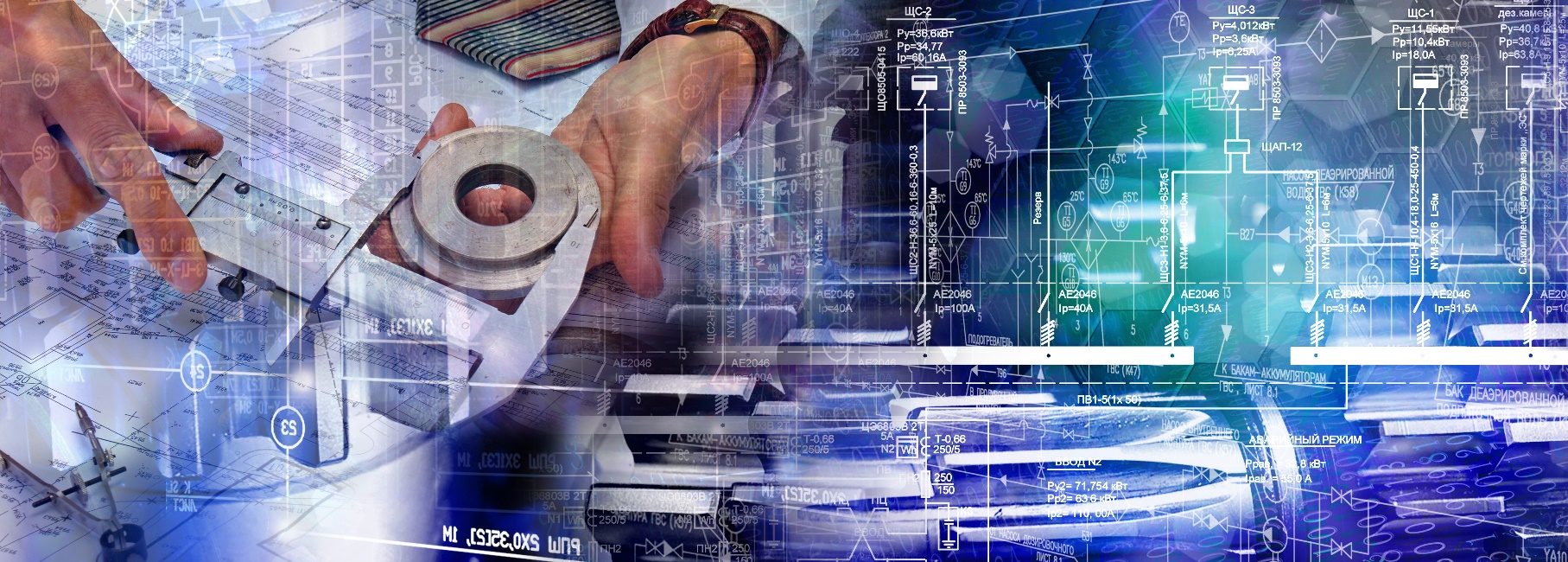 25.06.2024
13
Additional Slides & Sections
Our mission
We – the University of Landshut with all its members –  empower and inspire relevant, sustainable thinking and action.
We co-operate with industry and society within the region and beyond.
We provide an attractive environment for living, learning, teaching, working and researching on our campus and our campus locations.
We create a world worth living in, that we shape sustainable and socially responsible.
25.06.2024
16
[Speaker Notes: New strategy]
Student Numbers
MECHANICAL AND CIVILENGINEERING
COMPUTER SCIENCE
INTERDISCIPLINARY STUDIES
ELECTRICAL AND INDUSTRIAL ENGINEERING
BUSINESS ADMINISTRATION
SOCIAL WORK
25.06.2024
17
BUSINESS ADMINISTRATION
ELECTRICAL AND INDUSTRIAL ENGINEERING
COMPUTERSCIENCE
MECHANICAL AND 
CIVIL ENGINEERING
INTERDISCIPLINARY STUDIES
SOCIAL WORK
Our courses
BACHELOR
Automotive Engineering andManagement 
Biomedical Engineering 
Electrical Engineering and InformationTechnology
Engineering andManagement 
Engineering andManagement – Energy 
and Logistics 
International Engineering and Management 
Sustainable Industrial Operations and 
Business
Computer Science  
Automotive Computer 
Science
Artificial Intelligence
Business Informatics
Digital AdministrationManagement
Additive Manufacturing -Materials, Engineering and Lightweight Design
Automotive Engineering
Automotive and 
Commercial Vehicle Engineering 
Commercial VehicleEngineering
Construction Engineering
Mechanical Engineering
Architecture 
(as of winter semester 
2024/25)
Social Work 
Social Work in  Child and
Youth Care
Engineering Psychology
Engineering Pedagogy 
Midwifery for midwives
New Media and Inter- 
cultural Communication
Sign LanguageInterpreting
Physician Assistant
Midwifery
Business Administration
Digitalization & 
Entrepreneurship
Digitalization, Process 
Optimization& Management 
International Business
Tax Consultancy
Business Informatics
Business Psychology& Sustainability Management
25.06.2024
18
[Speaker Notes: Beispiele für Studiengänge (jeweils fett sind neu gestartete Studiengänge bzw. neu zu startende Studiengänge)

BW – Betriebswirtschaft Bachelor, Personalmanagement Master
ETWI – Wirtschaftsingenieurwesen Bachelor (auch berufsbegleitend), Elektrotechnik Master
Informatik – Wirtschaftsinformatik Bachelor, Systems and Project Management MBA
Maschinen – und Bauwesen – Energie- und Leichtbautechnik Bachelor, Leichtbau und Simulation Master
Soziale Arbeit – Soziale Arbeit in der Kinder- und Jugendhilfe Bachelor, Klinische Sozialarbeit Master 
Interdisziplinäre Studien – Ingenieurpädagogik Bachelor, Gebärdensprachdolmetschen Bachelor]
BUSINESS ADMINISTRATION
ELECTRICAL AND INDUSTRIAL ENGINEERING
COMPUTERSCIENCE
MECHANICAL AND 
CIVIL ENGINEERING
INTERDISCIPLINARY STUDIES
SOCIAL WORK
Our courses
MASTER
Engineering andManagement
Electrical Engineering andInformation Technology  
Vehicle ElectricalDistribution SystemsDevelopment
Computer Science 
Systems Engineering
Business Informatics
Lightweight Design and Simulation
Automotive and Commercial Vehicle Engineering
Clinical Social Work
Shaping Diversity
Human Resources Management
International Business
Market-Oriented Management
STUDYING WHILE WORKING
BACHELOR	Engineering and Management, Engineering and Management - Energy and Logistics
MASTER	Digital Corporate Management, Process Management and Resource Efficiency, Simulation Based Engineering, 
	Systems and Project Management, Value-Based Production Management
25.06.2024
19
[Speaker Notes: Beispiele für Studiengänge:
BW – Betriebswirtschaft Bachelor, Personalmanagement Master
ETWI – Wirtschaftsingenieurwesen Bachelor (auch berufsbegleitend), Elektrotechnik Master
Informatik – Wirtschaftsinformatik Bachelor, Systems and Project Management MBA
Maschinen – und Bauwesen – Energie- und Leichtbautechnik Bachelor, Leichtbau und Simulation Master
Soziale Arbeit – Soziale Arbeit in der Kinder- und Jugendhilfe Bachelor, Klinische Sozialarbeit Master 
Interdisziplinäre Studien – Ingenieurpädagogik Bachelor, Gebärdensprachdolmetschen Bachelor]
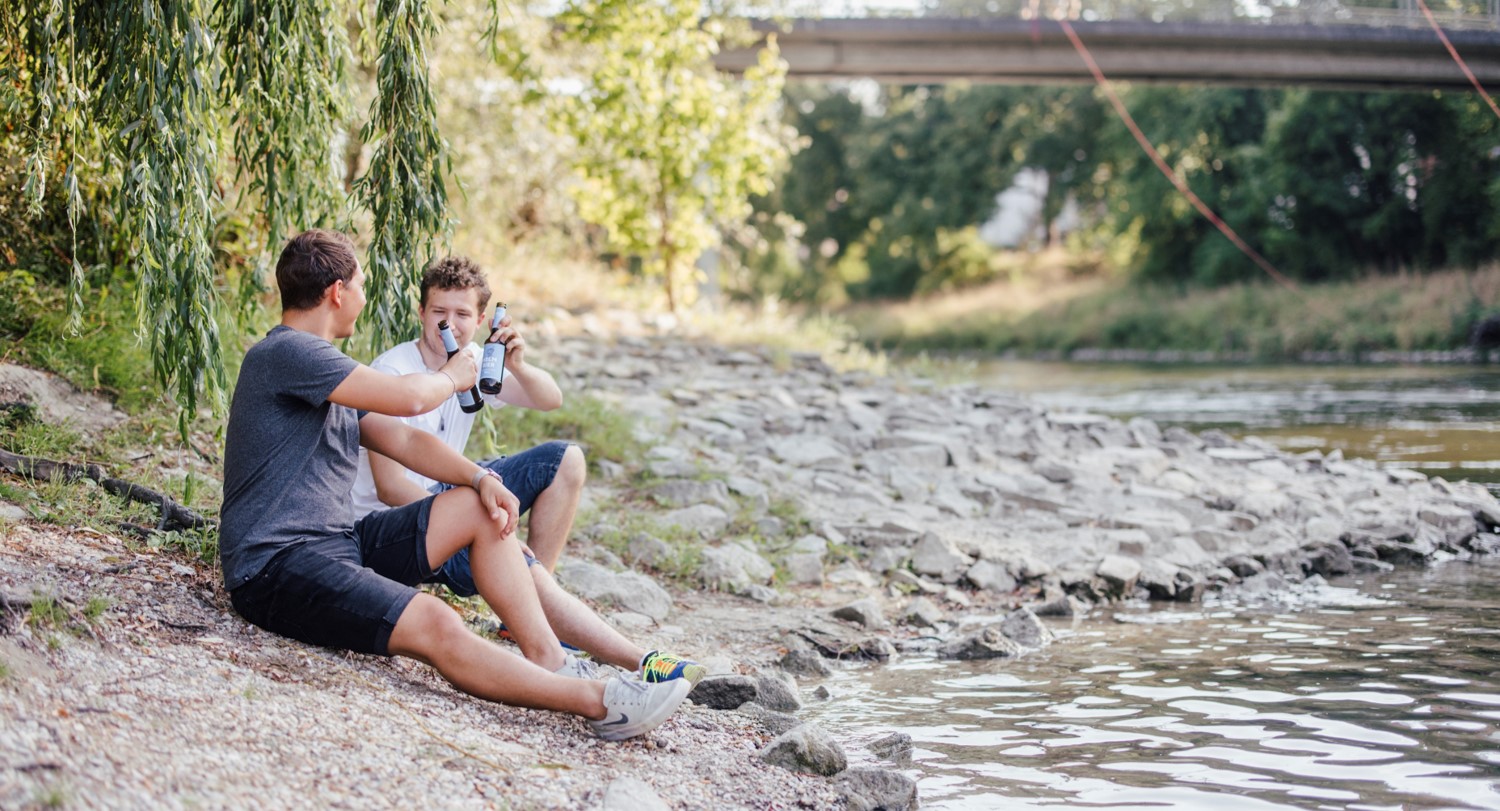 Why study in landshut?
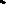 What our university has to offer
Many international partner universities→ Opportunities to spend time abroad
Language Centre offering eleven languages
Contacts wih industry and social institutions → Placements, research projects
Encouraging entrepreneurship→ Separate teaching event, ‘Start-up Night’
Active campus life→ University sport, clubs and organisations
Exciting courses regardless of degree programme→ e. g. Ethics, patent law, design, public speaking
Good support from lecturers and tutors→ Practical training for the best employment prospects
25.06.2024
21
[Speaker Notes: Günstiger Leben in Landshut statt München
Campus: moderner zentraler Campus, Rennsportverein, Unicef, Campus Company für BWL, …
Studium generale: Bspw. Entrepreneurial Design, Überzeugend sprechen, Über die Schwierigkeit nicht rassistisch zu sein …
Praxisorientiert, kleine Studiengruppen
Gute Betreuung durch Lehrende
Partneruniversitäten, bspw Irland, Finnland, Russland, GB, Niederlande, China, USA, …Sprachenzentrum bspw. Englisch, Deutsch als Fremdsprache, Russisch, Französisch, Italienisch, Chinesisch, Japanisch …
Intensive Kontakte und Kooperationen zur Industrie und sozialen Einrichtungen, bsp. Leoni AG, Dräxlmeier, BMW, …]
Entrepreneurship and Contact with Companies and Social Institutions
Events Lightweight design colloquium, industry gathering for companies
Student careers fair Attended by students and companies
Visits to companies
Practical projects within companies and social institutions
LINK start-up centre
Funding/support and courses Coaching, business simulation game
Contact with start-up founders and alumni
Academic projects and entrepreneurship
Events Start-up night, workshops
25.06.2024
22
[Speaker Notes: IDEE = Idea Design & Entrepreneurship Education

Duales Studium / Praktika / Bachelor- und Masterarbeiten
Berufsbegleitende Studiengänge
Hochschulzertifikate (10 Tage)
Hochschule Dual International (1 Jahr Sprach- und Kulturausbildung zur Vorbereitung auf Studiengänge)
Themenspezifische Veranstaltungen
Cluster-Mitgliedschaft und Veranstaltungen
Angewandte Forschung / gemeinsame Forschungsprojekte
Labor-“Dienstleistungen“]
Our Clubs on Campus
CAMPUS LANDSHUT E. V.Organises leisure activities
CAMPUS COMPANY UGDevelop, design & implement business ideas
CONSULTING LABStudent Business Consulting
Hochschulinitiative für Flüchtlinge
LA ERACING
MHV SELAM Muslim society
SKB Hochschule Landshut e.V.Student Career Exchange Landshut
STUV
UNICEF GRUPPE
VDE HOCHSCHULGRUPPENetwork for students of Electrical and Power Engineering
WINGLAAssociation of German Industrial Engineers
25.06.2024
23
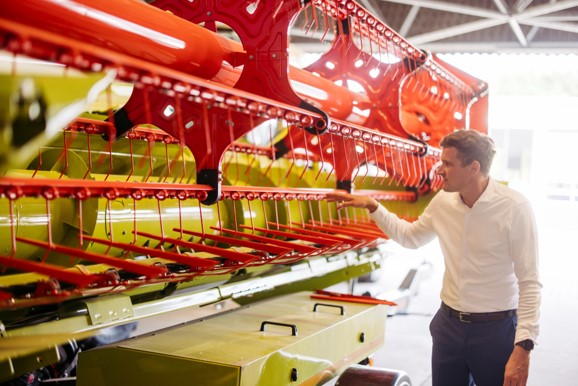 Cooperation and Networks
Clusters and Networks
CLUSTER FOR 
MICROSYSTEMS TECHNOLOGY
NETWORK FOR 
MEDICAL TECHNOLOGY
CLUSTER FOR 
LIGHTWEIGHT DESIGN
Network of companies, research institutions and service providers
Network comprising companies, the University and research institutions
Focus on medium-sized enterprises
Partners from medicine, academia and policy
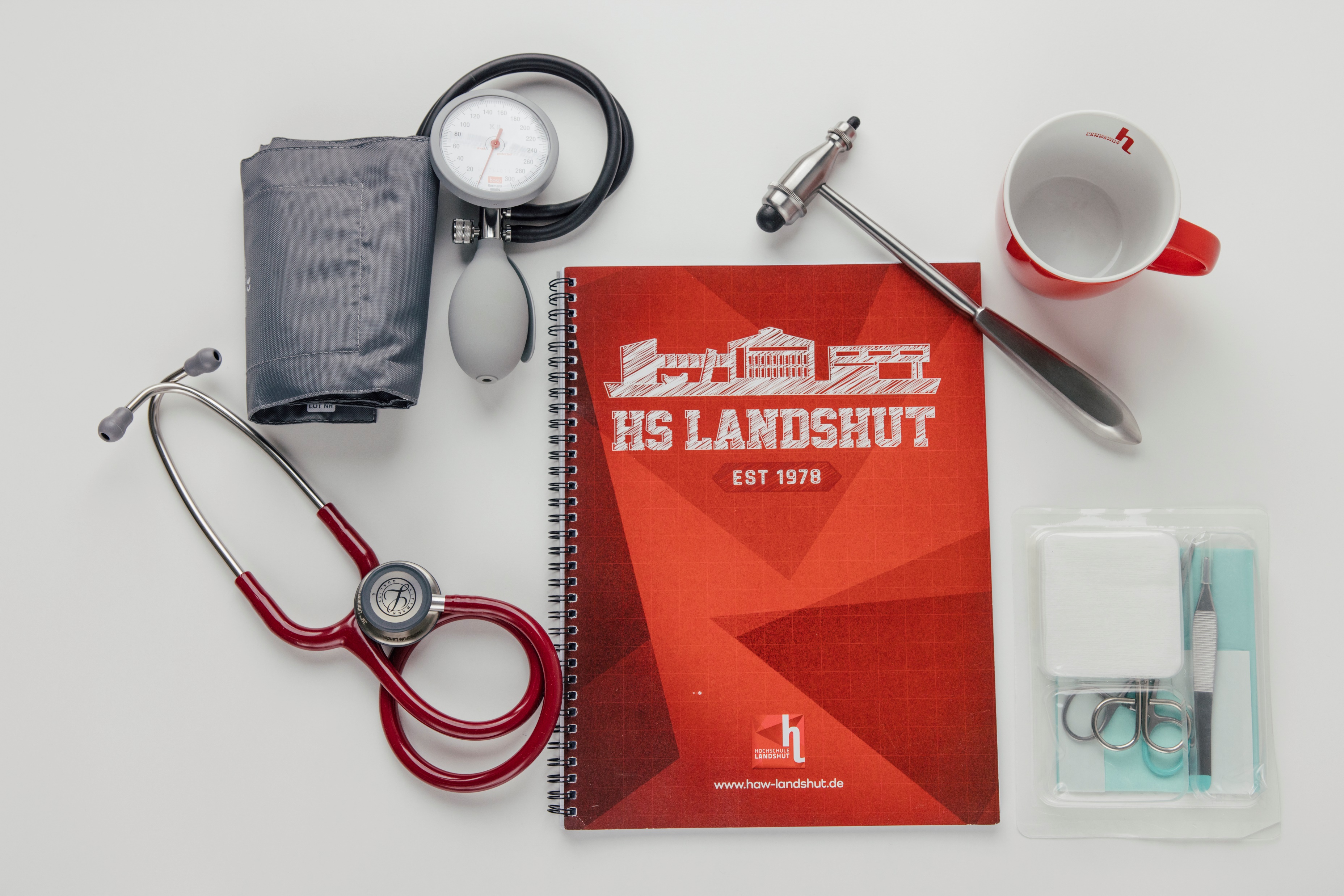 KEY TOPICS
Lightweight materials 
Lightweight design 
Manufacturing technologies
Structural design and assembly technologies
Intelligent sensor systems
Embedded systems
Communication Technology
Power Electronics
Automotive Computer Science/Electrical Systems
Minimally invasive imaging
Point-of-care devices 
Medical assistance systems 
Telemedicine 
Bioanalytics
Optics and sensors
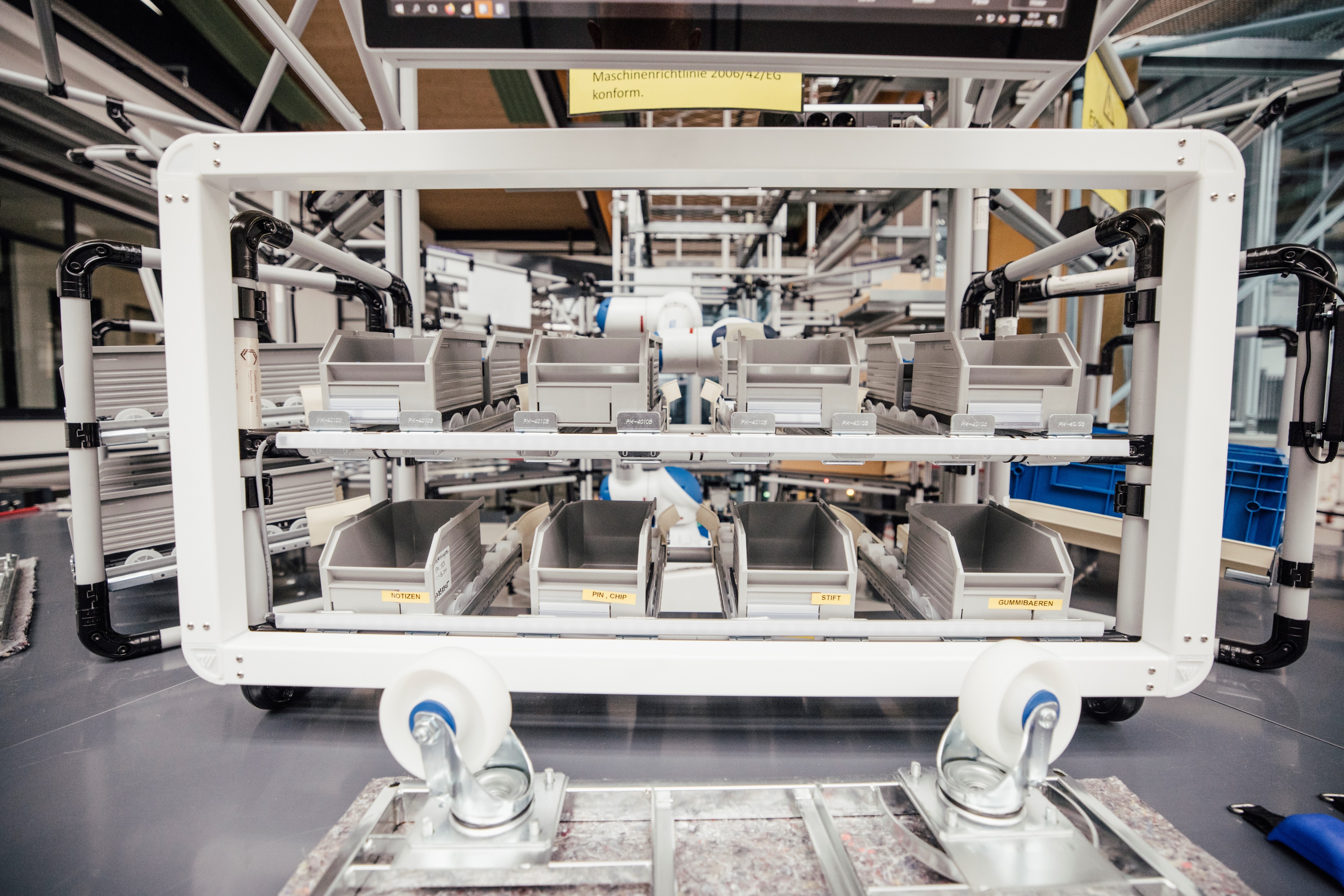 25.06.2024
25
[Speaker Notes: Leichtbauwerkstoffe Stähle, Metalle, Kunststoffe, …
Leichtbaukonstruktion Leichtbauweisen, Befestigungskonzepte, optimierte Konstruktionen, …
FertigungstechnologienUr- und Umformtechniken, Füge- und Verbindungstechniken, Prozesssimulation, …]
Technology centres
TECHNOLOGY CENTRE FOR ENERGY
TECHNOLOGY CENTRE FOR PRODUCTION AND LOGISTICS SYSTEMS
Located in Dingolfing
Standort Ruhstorf a. d. Rott (bei Passau)
RESEARCH
Kinderschutz in Institutionen
neue Ungleichheiten und Ausschlüsse
Krankheitsbedingungen und Gesundheitshandeln
Gewaltphänomene Veränderungen in Geschlechtermustern und Familienalltag
Migrationsgesellschaft
Energy storage (electrical, chemical)
Decentralised energy systems
Energy efficiency
Intelligent energy network
Resource efficiency 
Industry 4.0: use of real-time location systems in production
Lean management control
Lean factory design
Value orientation in production
Industrialisation of complex process chains
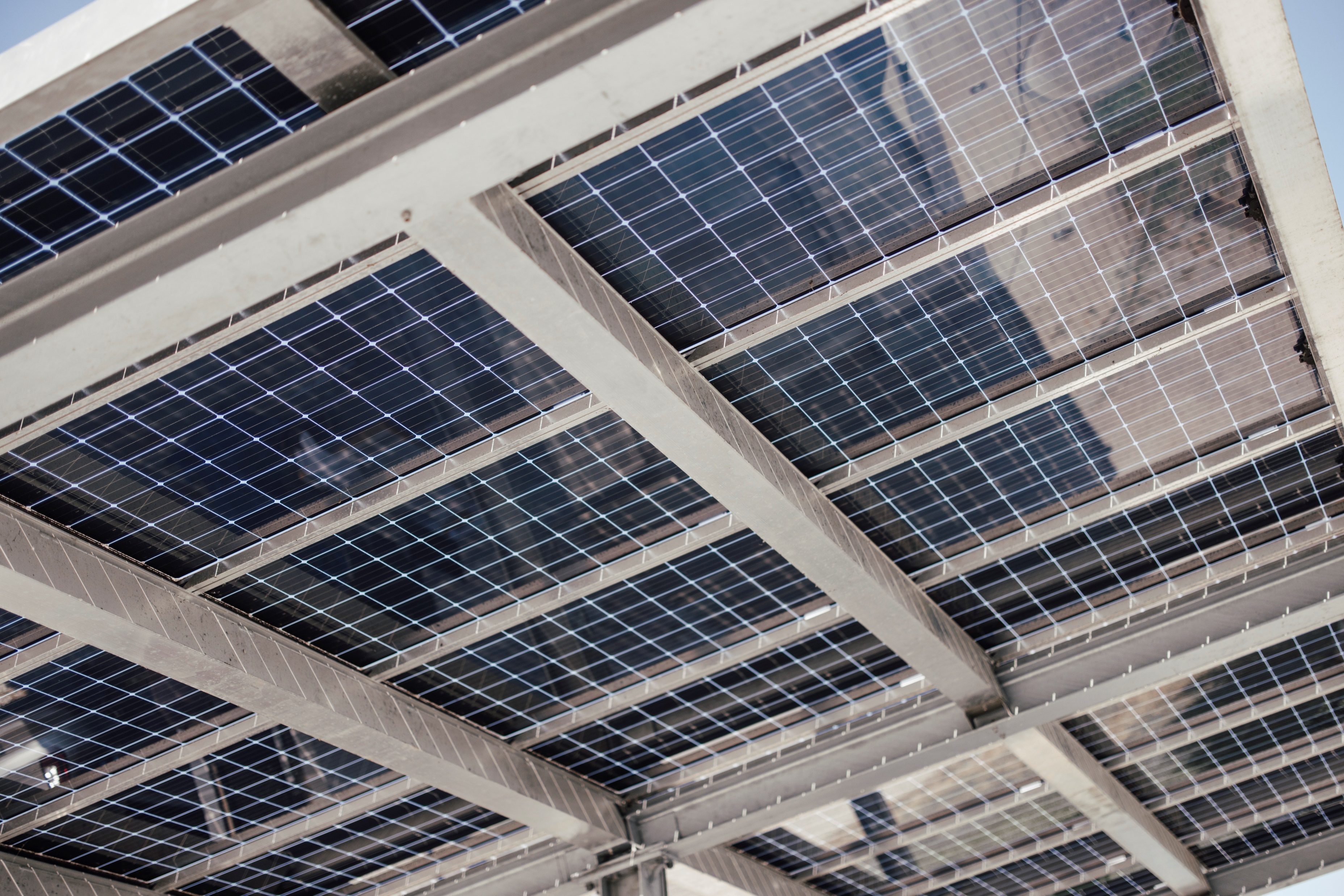 25.06.2024
26
[Speaker Notes: TZE:
Labor-, Forschungs- und Entwicklungsstandort für den Forschungsschwerpunkt Energie an der Hochschule Landshut. Das TZE bietet Laborkapazität für die Elektrotechnik, für die Lithium-Ionen Zellfertigung und dazu ein nasschemisches Labor mit entsprechend qualifiziertem Personal. 
Demonstrationsstandort für Dezentrale Energiesysteme 
Auch Dienstleistungszentrum: Ingenieursdienstleistungen für Kommunen, Gewerbe und Industrie, konzeptionell und technisch, inkl. der Entwicklung, Qualifizierung und Quantifizierung von Methoden und Systemen zur dezentralen, ressourcenschonenden Energieversorgungeratungs- und Kompetenzzentrum in der Region und für die Hochschule Landshut im Hinblick auf die Energiewende

TZ PULS:
Mit dem Forschungsschwerpunkt Produktion und Logistiksysteme stärkt die Hochschule die Innovationskraft im Raum Niederbayern nachhaltig, da hier zahlreiche Unternehmen mit diesem fachlichen Schwerpunkt angesiedelt sind.
Das TZ PULS bietet die ideale und einzigartige Infrastruktur für angewandte Forschung und strategische Kooperation der Hochschule Landshut mit Fabrikausrüster- und Anwenderunternehmen der Produktionslogistik auf gemeinsamen Forschungs- und Entwicklungsfeldern. Es bildet mit einer 900m² großen Musterfabrik, 300 m² Projektfläche sowie einer modernen Produktionslogistikausstattung die bestmöglichste Infrastruktur, um zentraler Veranstaltungs-, Forschungs-, und Demonstrationsort für den Dialog mit den Unternehmen der Region zu werden. Insbesondere KMUs, welche üblicherweise nur über stark eingeschränkte Ressourcen für Forschung verfügen, haben mit der Ausstattung des TZ PULS sowie dem Zugang zu Partnern des Netzwerkes eine einzigartige Chance für angewandte Forschung.]
Institutes
CENTRE OF EXCELLENCE FOR LIGHTWEIGHT DESIGN
INSTITUTE FOR SOCIAL CHANGE AND COHESION RESEARCH
Research: Social cohesion of societies and people
Contracts from institutions
Research: Lightweight construction design primarily for the automotive and commercial vehicle industry
Practical teaching
RESEARCH AND KEY TOPICS
Lightweight design and mechanics
Lightweight materials
Materials analysis
Lightweight structures
Additive manufacturing
Plastics technology
Child protection in institutions
Anti-Semitism in the migration society
Social media and eating disorders
Democracy - Participation - Diversity. Women in local politics in rural areas
Social support and social contagion ineating disorders
25.06.2024
27
[Speaker Notes: Leichtbau: 
Forschungsprojekte aktuell z.B. Interreg Österreich Bayern: Zusammenarbeit der Universität Salzburg (PLUS) und der Hochschule Landshut. Ziel:  gemeinsames, Forschungs- und Entwicklungszentrum für den Leichtbau „n2m“ (nano-to-macro)
IKON:
Erforscht soziale Zusammenhalte von Gesellschaften & Menschen
Beispiele aktuelle Projekte: Kinderschutz in Institutionen, Projekte gegen Islamophobie, Unterstützung von Institutionen bei Kommunikation über Missbrauchsvorfälle…
Mitglied im Bayerischen Forschungsverbund ForGenderCare (Fr. Thiessen ist Sprecherin), untersucht den Zusammenhang von Gender (Geschlecht) und Care (Fürsorge)]
INSTITUTEs
INSTITUTE FOR DATA AND PROCESS SCIENCE (IDP)
Project management and information modelling in research, teaching and further education
KEY TOPICS
Project management
Adaptive and hybrid procedural models
Agile project management and critical chain project management
Modelling of processes, data and software systems
Model-driven software development
25.06.2024
28
[Speaker Notes: IDP:
Das Arbeitsfeld reicht von Themen des hybriden Projektmanagements bis hin zur Informationssystementwicklung, wobei vor allem Projektmanagement im Mittelstand, agiles Projektmanagement und Prozessmodellierung im besonderen Fokus der Forschungsarbeit und Weiterbildung stehen. Das IPIM ist Academic Member der Object Management Group 

PULL:
Befasst sich mit allem, was Prozesse effizienter und Produkte besser produzierbar macht sowie die Produktivität – egal wo und wie – erhöht. 
Planungszentrum: neueste Technologien und Vorgehensmodelle werden erforscht und präsentiert, die den Planer in der frühen Phase des Produktentstehungsprozesses bei einer kostenoptimalen Gestaltung der Produktions- und Logistikprozesse unterstützen. Aufbau einer durchgängigen Planungsumgebung von der 3D-Fabrikplanung.
Lernfabrik: echte Fertigungszelle, die vom Lager und einer Vorfertigung über ein Routenzug-Konzept mit Bauteilen versorgt wird.]